COMPARATIVES AND SUPERLATIVES
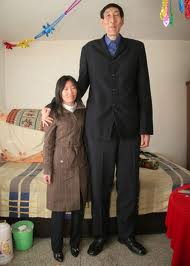 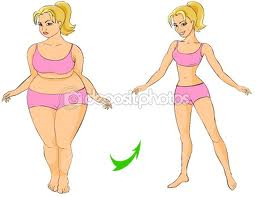 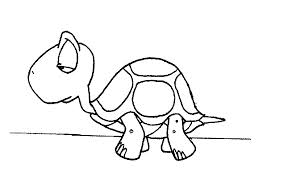 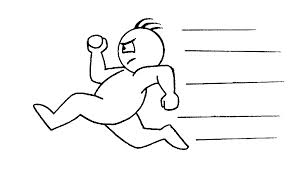 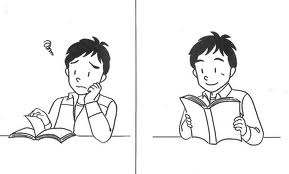 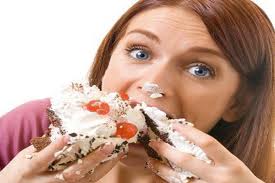 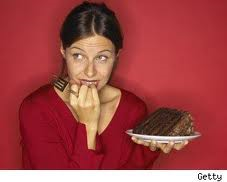 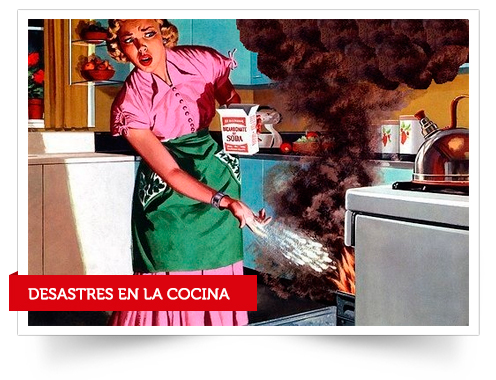 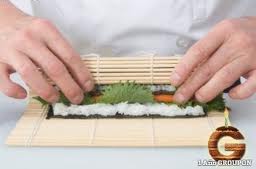 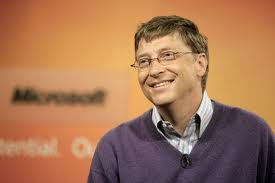 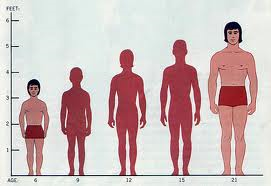 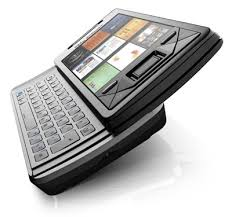 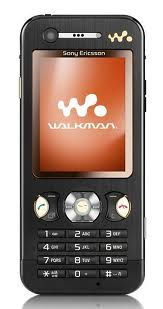 €200
€250
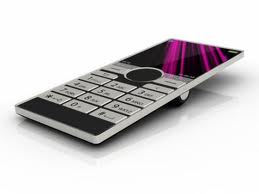 €150
MONDAY
SATURDAY